A C T S
of the apostles
2:22-47
2:22-47
A C T S
OK …
The Holy Spirit has arrived.
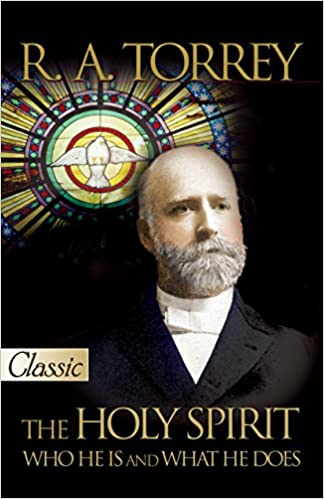 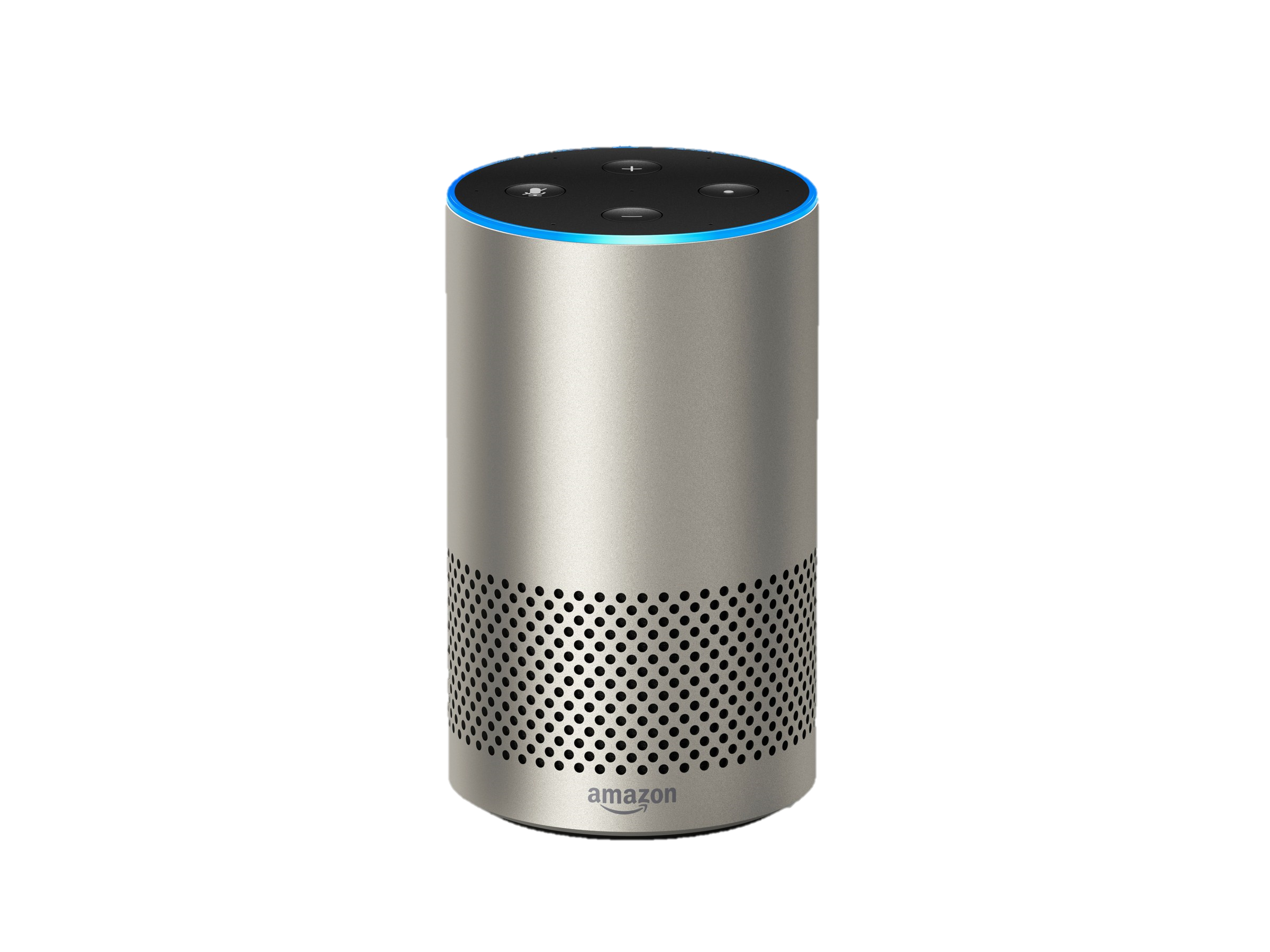 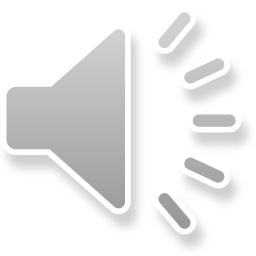 2:22-47
A C T S
2:22-47
A C T S
Well-intentioned husband
“Maybe it needs a new spark plug”
Vacuum cleaner
2:22-47
A C T S
2:22-47
A C T S
38 miracles recorded in the 4 Gospels
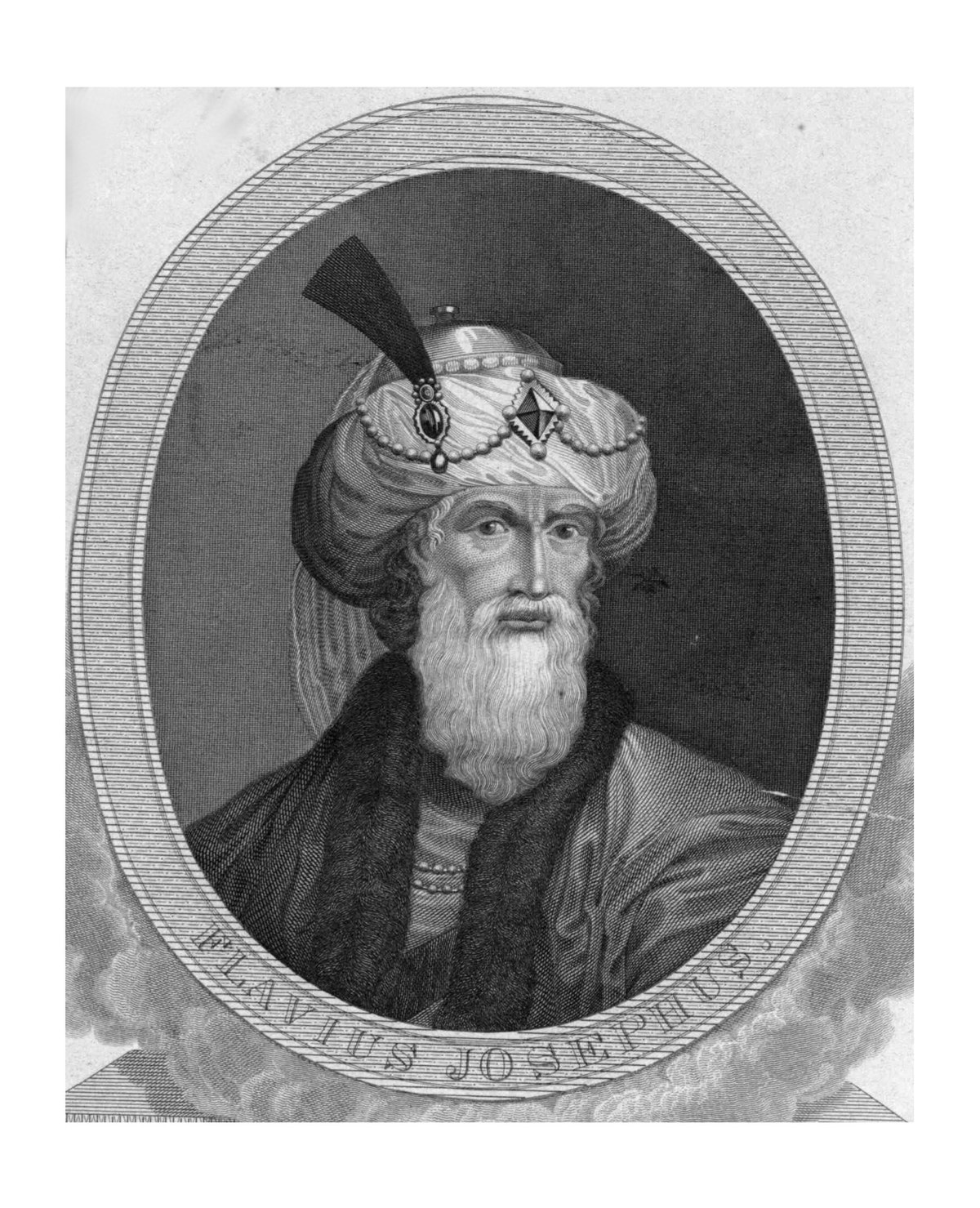 Josephus (AD 37- c. 100), Antiquities, 18:3:63, 
64 ~ “Now, there was about this time Jesus, a 
Wise man, if it be lawful to call him a man, 
for he was a doer of wonderful works — a 
teacher of such men as receive the truth with
 pleasure. 
He drew over to him both many of the Jews, and 
many of the Gentiles. He was the Christ; and when Pilate, at the suggestion of the principal men amongst us,
This Photo by Unknown Author is licensed under CC BY-SA
2:22-47
A C T S
38 miracles recorded in the 4 Gospels
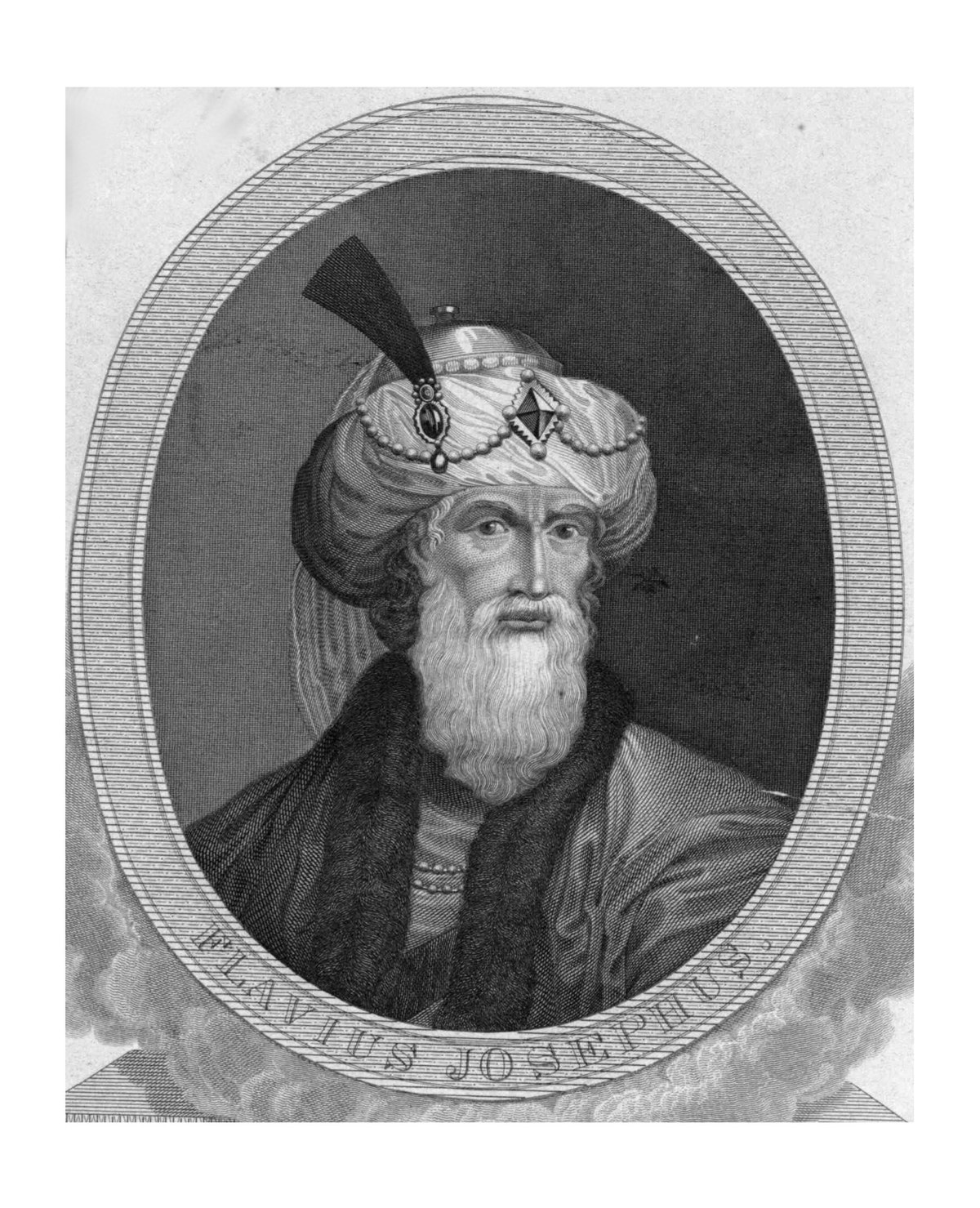 Josephus (AD 37- c. 100), Antiquities, 18:3:63, 
64 ~ had condemned him to the cross, those 
that loved him at the first did not forsake 
him, for he appeared to them alive again the 
third day, as the divine prophets had foretold 
these and ten thousand other wonderful things 
concerning him; and the tribe of Christians, so 
named from him, are not extinct at this day.”
This Photo by Unknown Author is licensed under CC BY-SA
2:22-47
A C T S
38 miracles recorded in the 4 Gospels
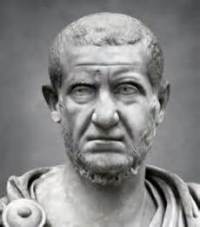 Roman historians record the total eclipse and earthquake at the time of the crucifixion (during a full moon)
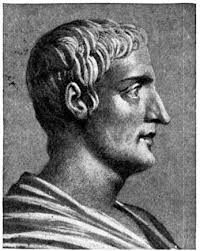 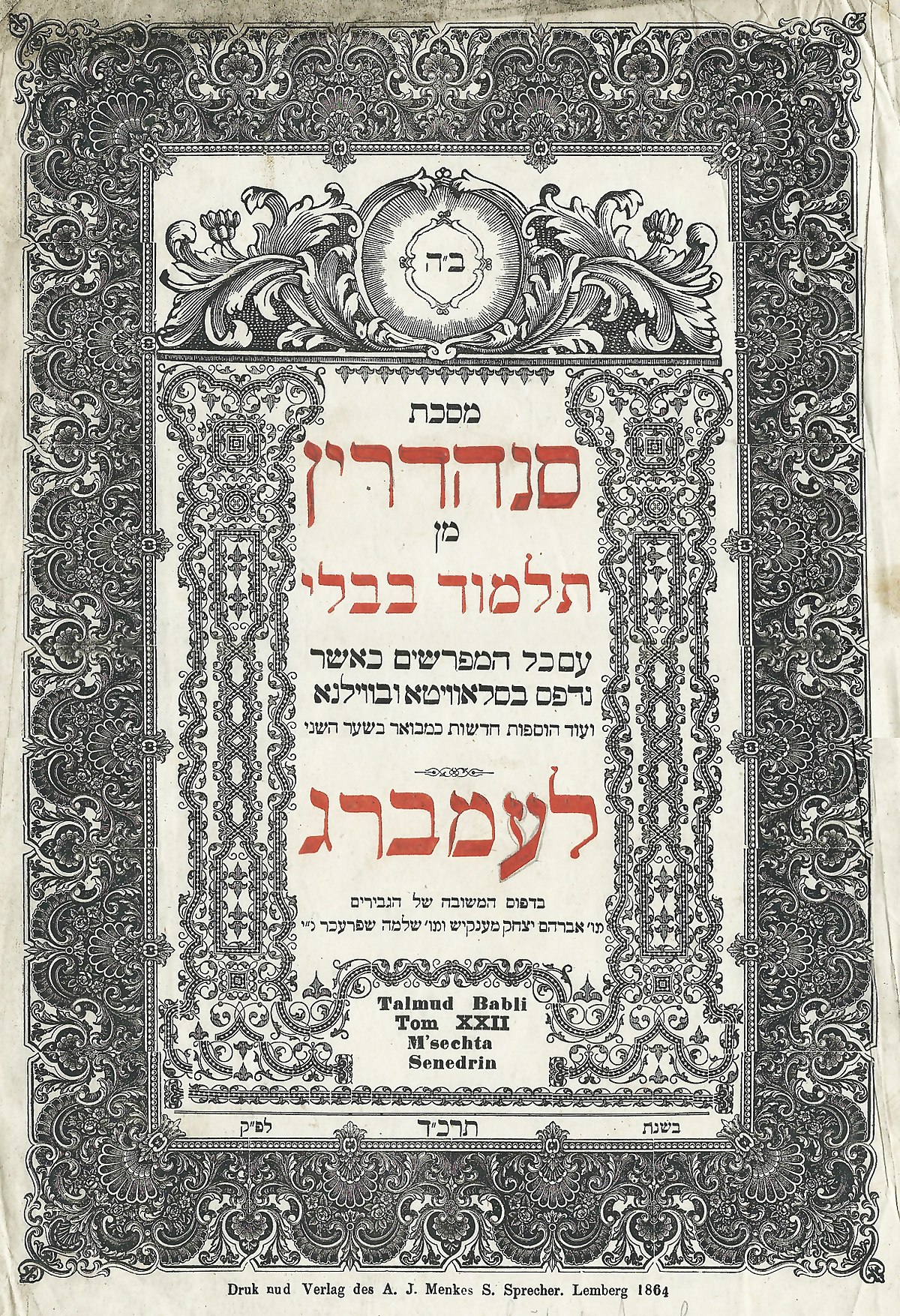 Talmud: Jesus was guilty of “sorcery”
Thallus
Phlegon of Tralles
This Photo by Unknown Author is licensed under CC BY-SA
2:22-47
A C T S
2:22-47
A C T S
foreknowledge ~ prognōsis
2:22-47
A C T S
2:22-47
A C T S
pains ~ ōdin – birth pangs
Only used here and in passages describing the birth pangs of the end times (Matt. 24:8, Mark 13:8; 1 Thess. 5:3)
2:22-47
A C T S
2:22-47
A C T S
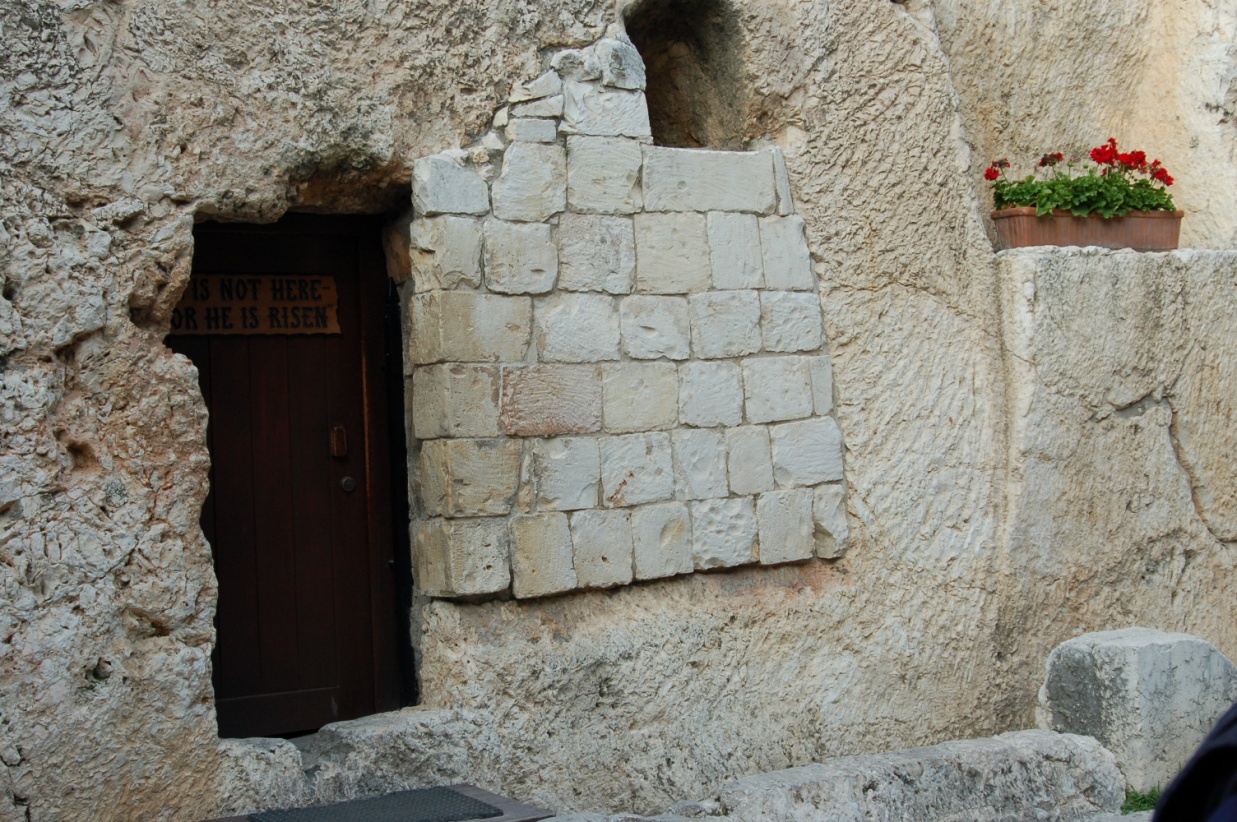 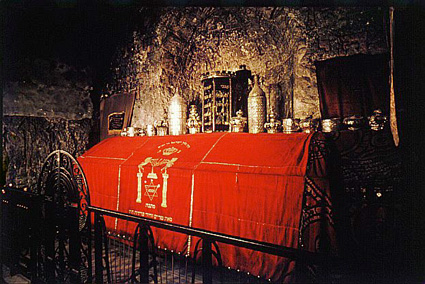 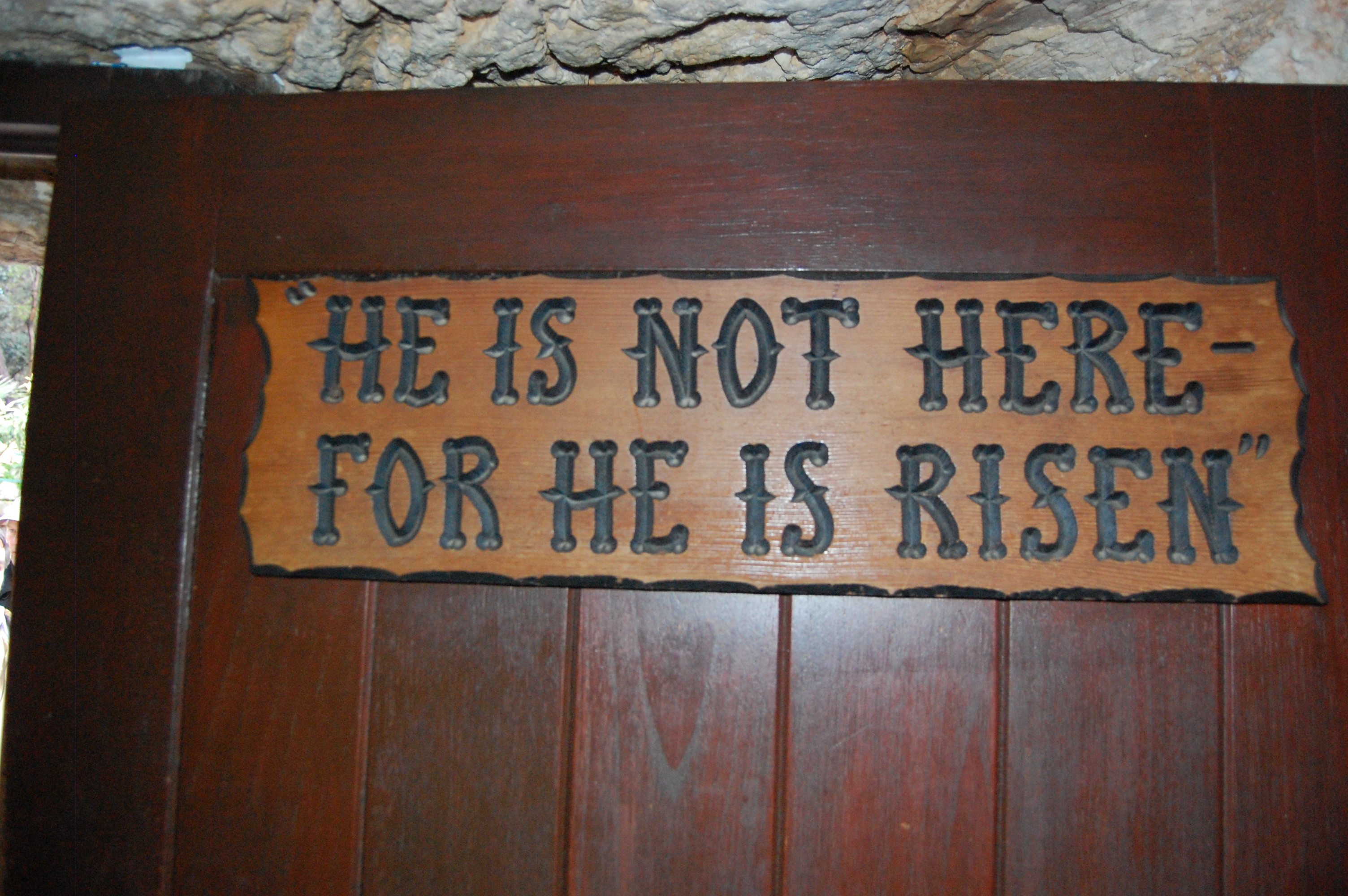 2:22-47
A C T S
2:22-47
A C T S
cut ~ katanussō – to pierce thoroughly, i.e. (figuratively) to agitate violently
softening or
hardening
rebellion
contrition or
2:22-47
A C T S
2:22-47
A C T S
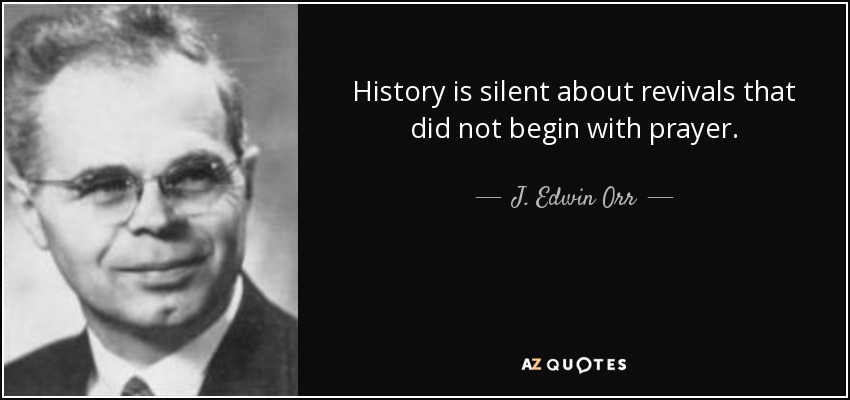 repent ~ metanoia – a change of mind
“1st word of the Gospel”
Matt. 3:2 ~ “Repent, for the kingdom of heaven is at hand!” (John the Baptist)
Matt. 4:17 ~ “Repent, for the kingdom of heaven is at hand.” (Jesus)
Acts. 2:38 ~ “Repent …” (Peter)
J. Edwin Orr (1912-1987)
2:22-47
A C T S
for ~ either with a view towards or because of
“I reached for a couple of extra cookies.” (with a view towards)
“He jumped for joy.” (because of)
2:22-47
A C T S
Have you seen this varmint?
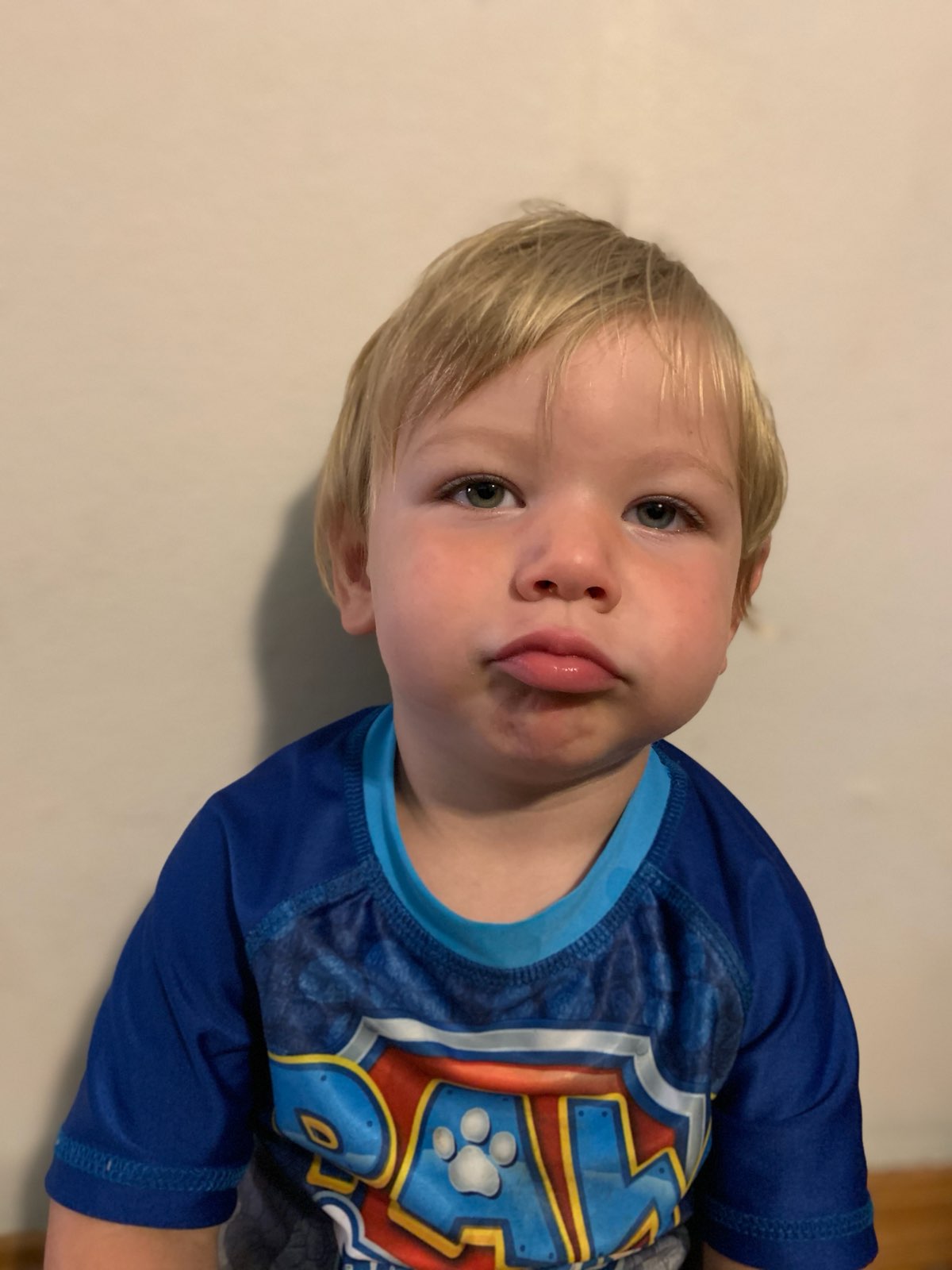 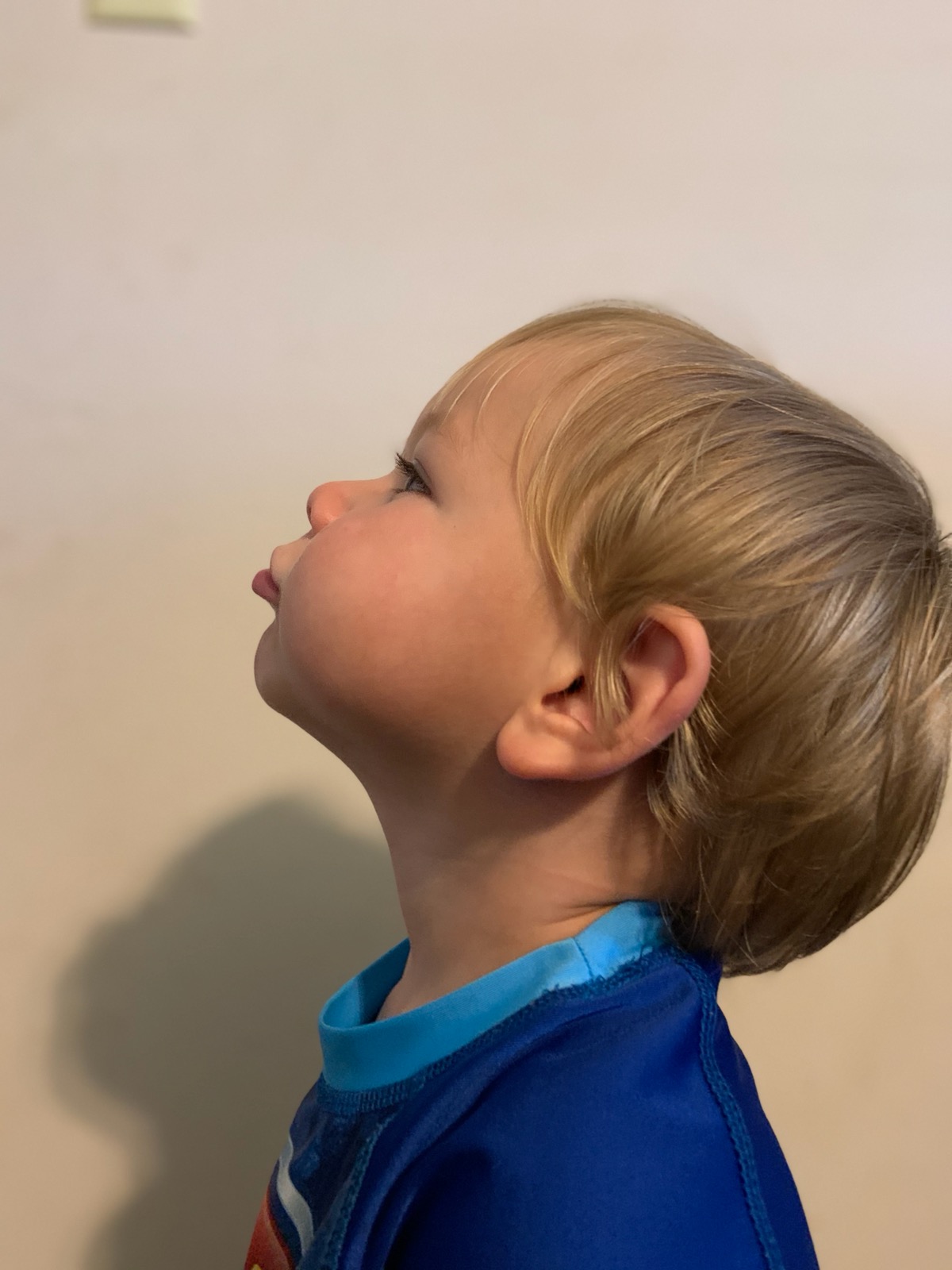 Street name
“Harley”
Presumed dangerous … 

If seen, hold out your hands and get ready for a hard, overhead spike
OCPD – 752020
dob 051320
OCPD - 752020
dob 051320
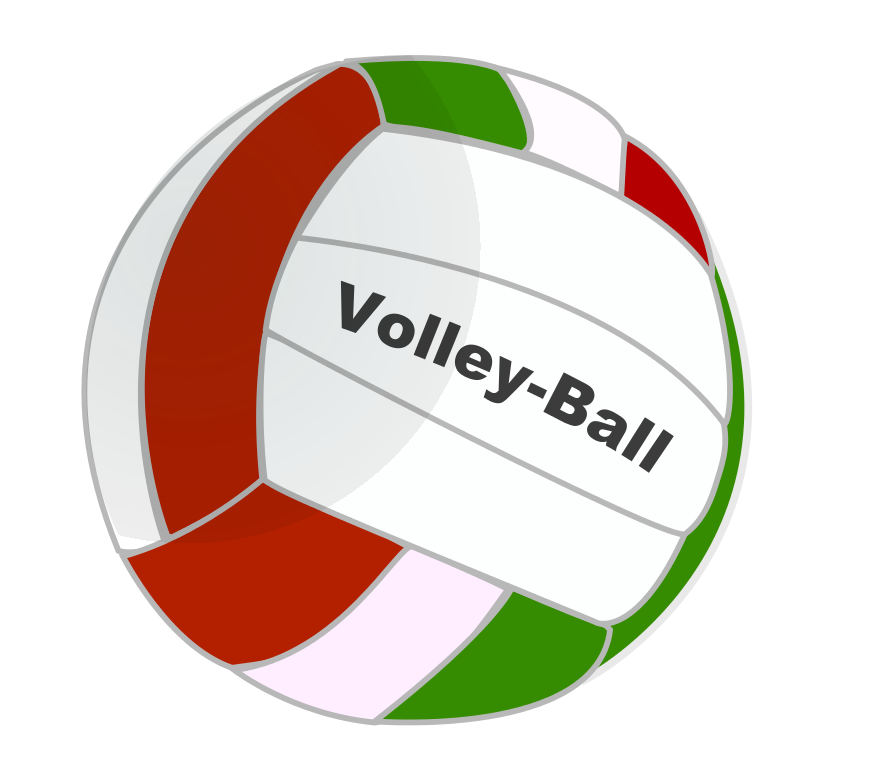 2:22-47
A C T S
Wanted
Wanted with a “view towards” serving the volleyball out of  bounds
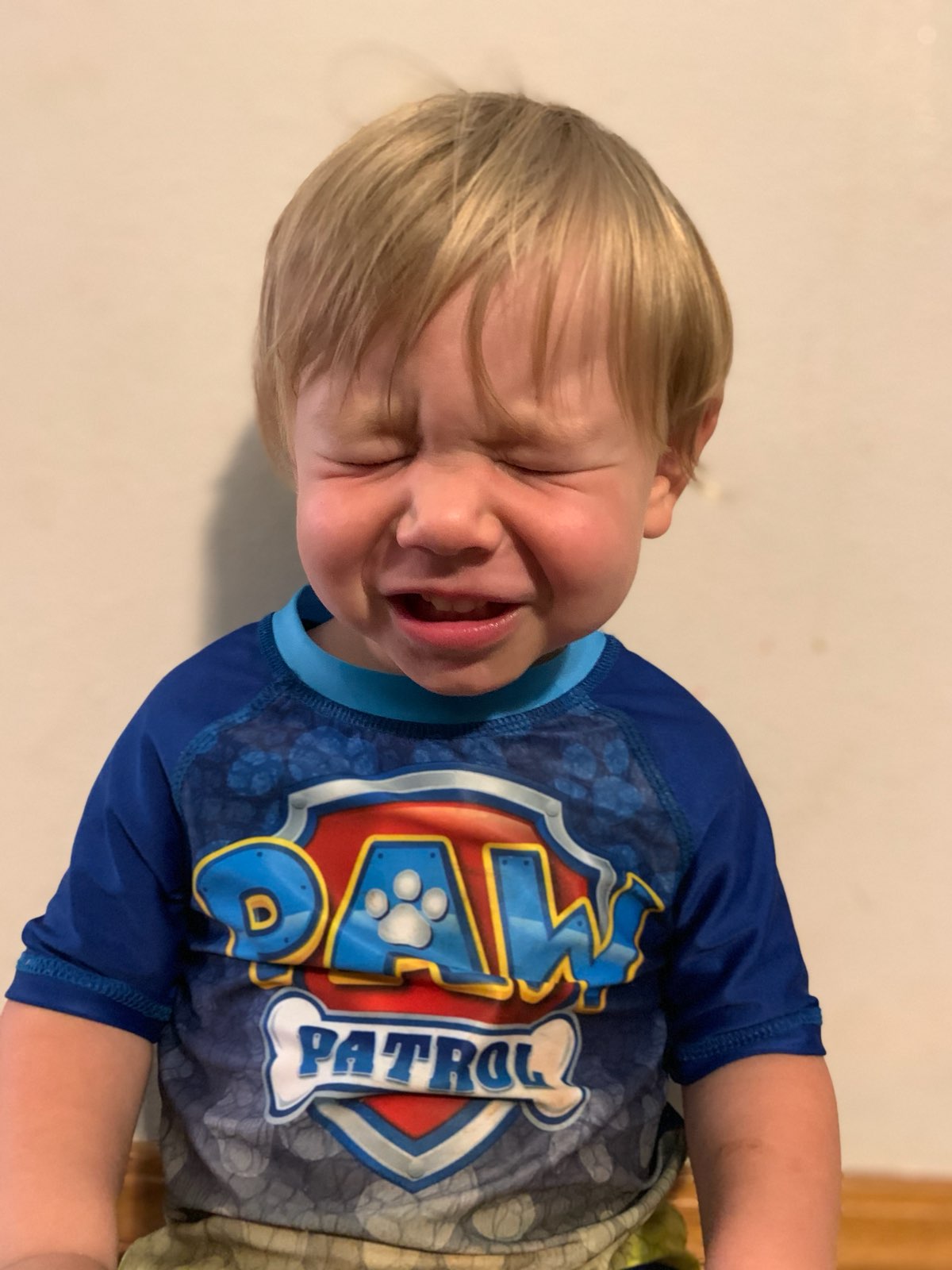 or …

Wanted “because of” serving
 the volleyball out of bounds
For
Serving the volleyball
out of bounds
Harley
WANTED VERY MUCH ALIVE
aka ~ Spike, Beach Digger, Deep Set,  the Penetrator
Last known gang: the Wolfpack
2:22-47
A C T S
2:22-47
A C T S
perverse ~ skolios – to have a warped or twisted leg
KJV ~ untoward
2:22-47
A C T S
2:22-47
A C T S
3-fold rule of thumb for sound doctrine:
1. Taught by Jesus
2. Practiced in the book of Acts
3. Expounded on in the Epistles
2:22-47
A C T S
fellowship ~ koinonia
Communion, participation and fellowship
breaking of bread
Lord’s Supper or communal meals
2:22-47
A C T S
2:22-47
A C T S
A. W. Tozer (1897-1963) ~ “It seems to
me a significant, if not a positively ominous, thing that the words “program” and “programming” occur so frequently in the language of the church these days.”
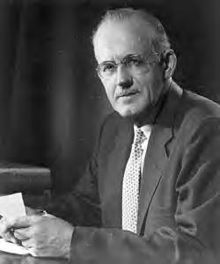 2:22-47
A C T S
I do all
my shopping at Trader Joe’s cuz I believe my body is a “temple,”
Man
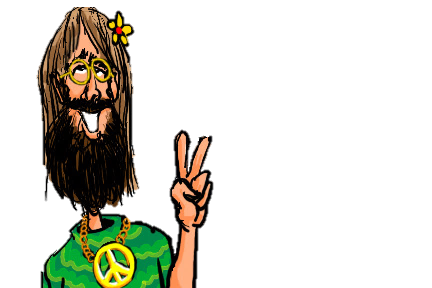 •
2:22-47
A C T S
2:22-47
A C T S
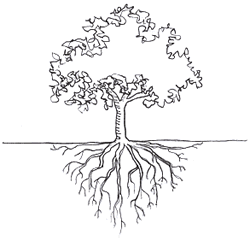 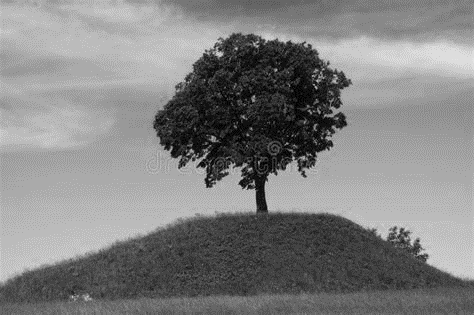 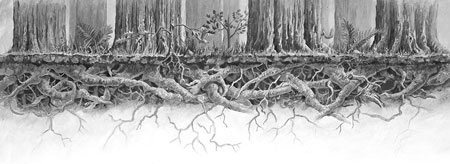 •
2:22-47
A C T S
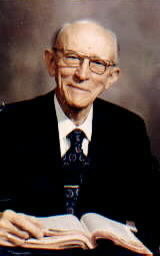 Vance Havner (1901-1986) ~ “We will move this world not by criticism of it, not by conformity to it – but by combustion within it of lives ignited by the Spirit of God.”
2:22-47
A C T S